Permanent & Preserved Botanicals
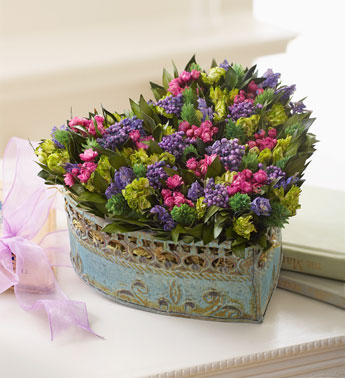 [Speaker Notes: FTD]
Advantages to Permanent & Preserved Botanicals
Made prior to sale
Store easily
No water
Container
Time
Stem length
No wilting
Dismantled
Exact colors
Allergies
Relatively inexpensive
[Speaker Notes: Hunter, Norah T., The Art of Floral Design Second Edition Delmar 2000.]
Disadvantages to Permanent & Preserved Botanicals
Dust, fading, outdated
Storage
Lack fragrance
Not really permanent
[Speaker Notes: Hunter, Norah T., The Art of Floral Design Second Edition Delmar 2000.]
Permanent Botanicals
Artificial  flowers: a general term for products manufactured to simulate natural plant materials.
Permanent flowers and foliage:  nonperishable plant materials such as fabric-based artificial flowers.
[Speaker Notes: The American Institute of Floral Designers, The AIFD Guide to Floral Design: Terms, Techniques, and Traditions.  Intelvid Group 2005]
Artificial Flowers
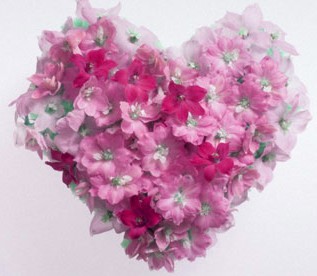 [Speaker Notes: Saveoncrafts.com]
Artificial Flowers
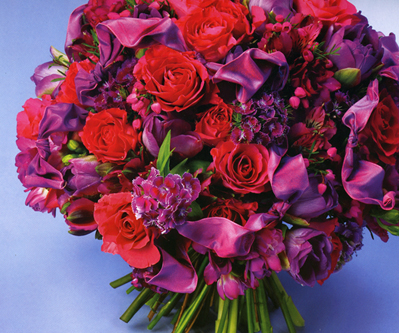 [Speaker Notes: Saveoncrafts.com]
Permanent Botanicals
Silk flowers:  artificial plant materials constructed with a wide variety of fabrics, not necessarily made of silk.
Fabric flowers:  an artificial flower or other plant material made from any of several different types of fabric.  Fabrics such as Rayon, linen, cotton, polyester, silk, etc. are frequently used.
Plastic flowers:  a term originally used to define artificial flowers made from polyurethane
[Speaker Notes: The American Institute of Floral Designers, The AIFD Guide to Floral Design: Terms, Techniques, and Traditions.  Intelvid Group 2005]
Artificial Flowers
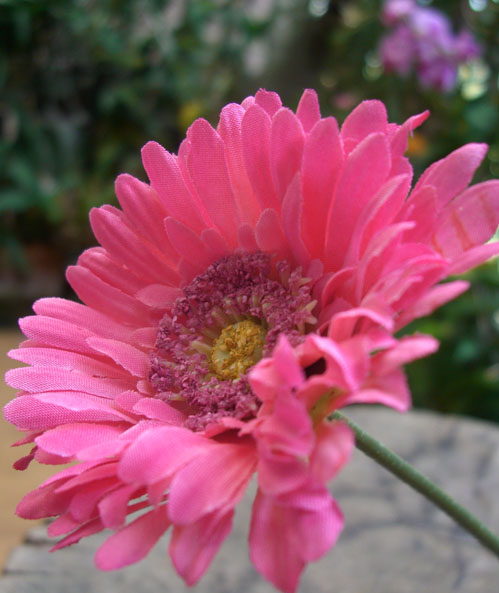 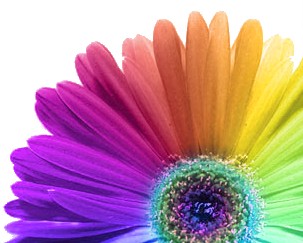 [Speaker Notes: Saveoncrafts.com]
Artificial Flowers
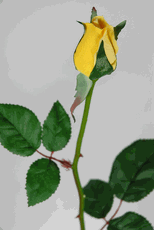 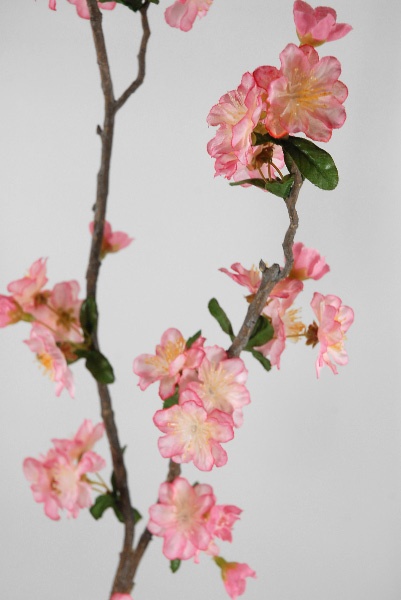 [Speaker Notes: Saveoncrafts.com]
Artificial Flowers
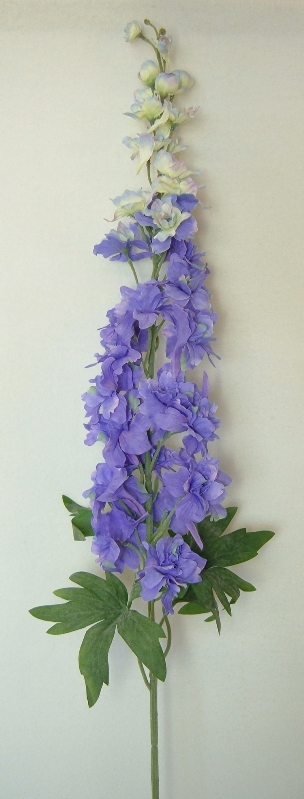 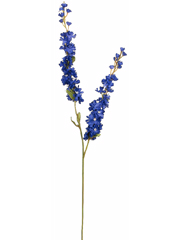 [Speaker Notes: Saveoncrafts.com]
Artificial greenery & branches
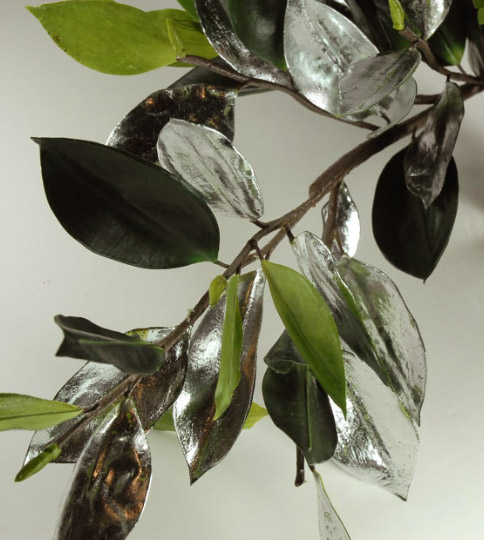 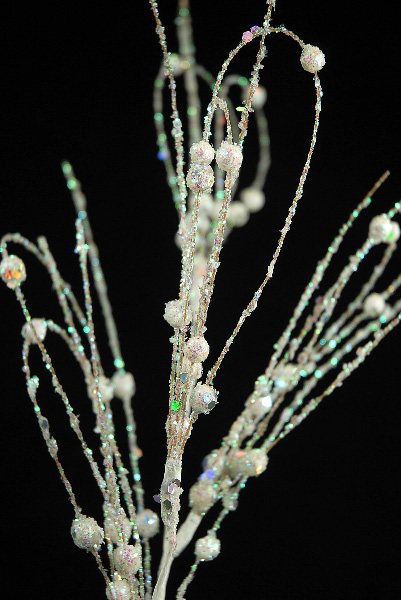 [Speaker Notes: Saveoncrafts.com]
Artificial Greenery
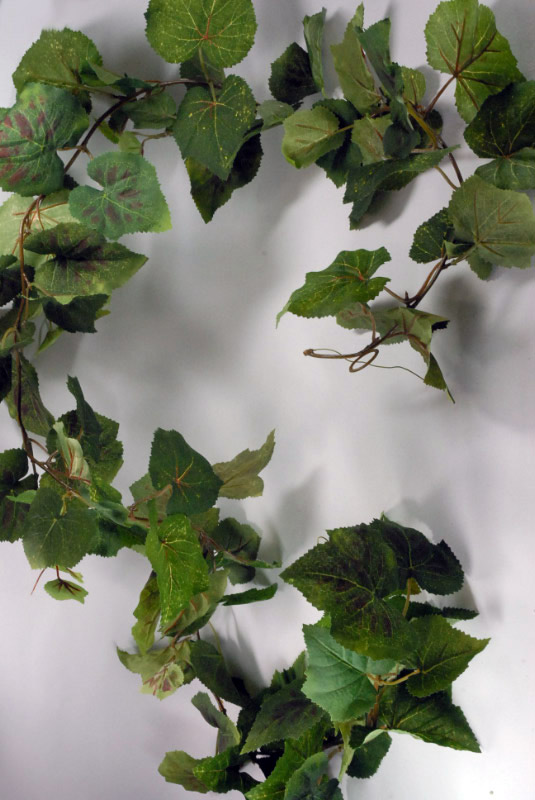 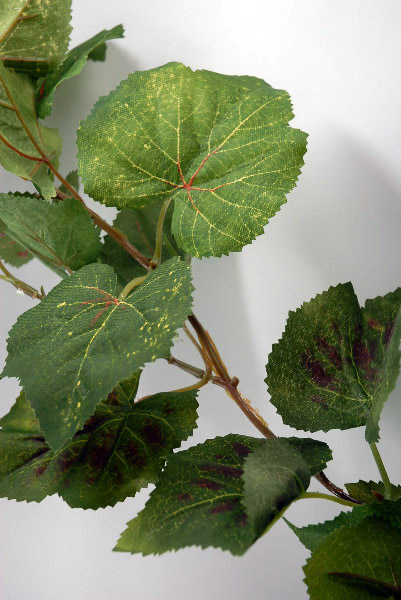 [Speaker Notes: Saveoncrafts.com]
Artificial Greenery
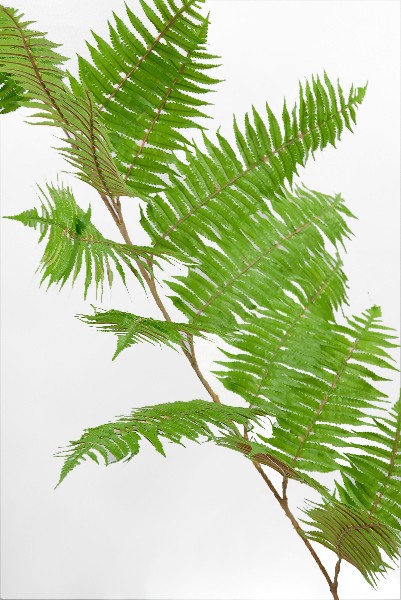 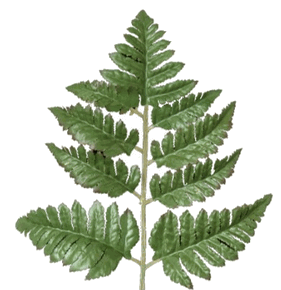 [Speaker Notes: Saveoncrafts.com]
Artificial Greenery
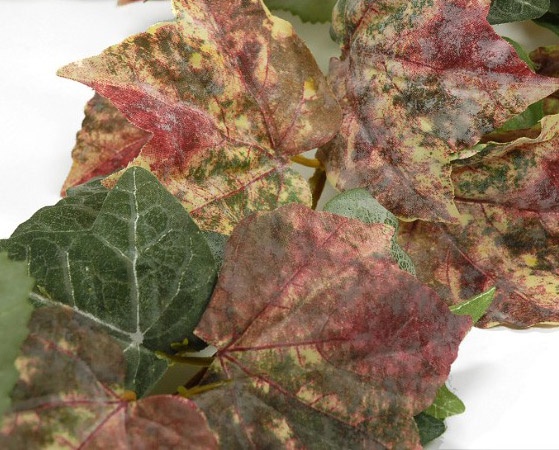 [Speaker Notes: Saveoncrafts.com]
Permanent Botanicals
Poly-vinyl chloride/PVC:  a general term used to define artificial evergreens, such as pine, fir, and spruce, manufactured from PVC and used to make wreaths, garlands, Christmas trees, etc.
[Speaker Notes: The American Institute of Floral Designers, The AIFD Guide to Floral Design: Terms, Techniques, and Traditions.  Intelvid Group 2005]
Permanent Botanicals
Botanically correct:  manufactured or assembled in a way that accurately reproduces the appearance or habit of a natural plant material.
Latex botanical flower:  an artificial plant material having stems, leaves, and/or petals coated with a latex-based product to simulate the feel and appearance of realism.
[Speaker Notes: The American Institute of Floral Designers, The AIFD Guide to Floral Design: Terms, Techniques, and Traditions.  Intelvid Group 2005]
Permanent Botanicals
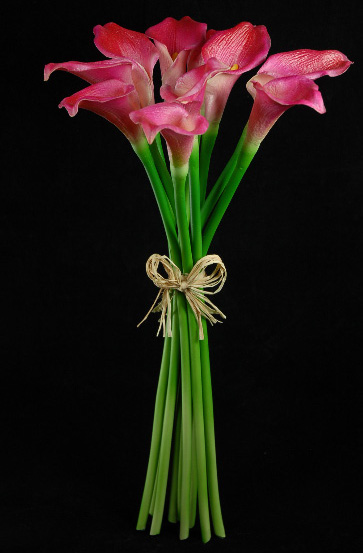 [Speaker Notes: Saveoncrafts.com]
Permanent Botanicals
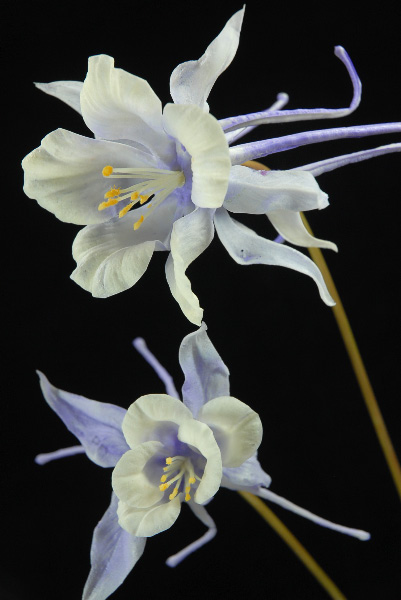 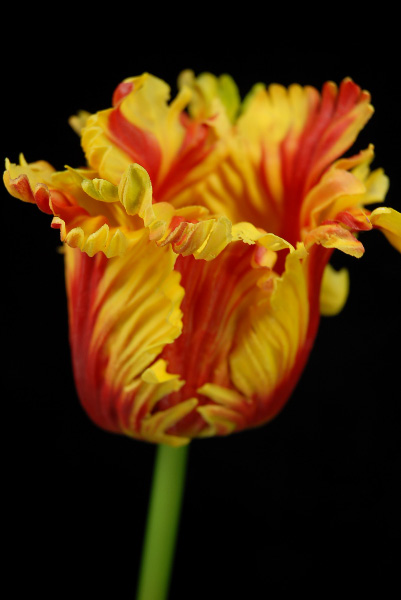 Permanent Botanicals
Hand wrapped:  a category of artificial plant materials whose stems have been covered with floral tape.  The item has been assembled and taped by hand vs. machine.  
Molded stem:  an artificial plant material having a synthetic stem which is made in a mold which gives it a botanically correct shape, texture, and overall appearance.
[Speaker Notes: The American Institute of Floral Designers, The AIFD Guide to Floral Design: Terms, Techniques, and Traditions.  Intelvid Group 2005]
Permanent Botanicals
Plastic stemmed: an artificial plant material having a polyurethane stem with a wire core and fabric flowers and leaves that have snap-on attachment.
Natural stemmed:  a permanent botanical specimen with an authentic, dried stem from a natural plant material, such as a branch, on which artificial foliage and/or flowers are secured.
[Speaker Notes: The American Institute of Floral Designers, The AIFD Guide to Floral Design: Terms, Techniques, and Traditions.  Intelvid Group 2005]
Permanent Botanicals
Bush:  a typically inexpensive cluster of artificial flowers with stems joined together at the base into a single unit.
[Speaker Notes: The American Institute of Floral Designers, The AIFD Guide to Floral Design: Terms, Techniques, and Traditions.  Intelvid Group 2005]
Permanent Botanicals
Petal count:  the number of flower petals manufactured to duplicate the natural bloom.  A higher petal count can achieve a more realistic construction in flowers such as a peony or an open rose.  Generally, the more layers of petals and artificial flower has, the higher the cost.
Double-petaled: hand wrapped artificial flowers having wire placed between two layers of a petal, resulting in a more realistic appearance.
[Speaker Notes: The American Institute of Floral Designers, The AIFD Guide to Floral Design: Terms, Techniques, and Traditions.  Intelvid Group 2005]
Preserved Botanicals
Dried flowers:  fresh plant materials that are preserved by means of moisture removal.
Everlasting:  a general term for dried flowers and seed heads which dry naturally, retaining their original appearance.  Examples include plant materials such as statice, yarrow, globe amaranth, wheat, etc., that do not require a special preservation method.
[Speaker Notes: The American Institute of Floral Designers, The AIFD Guide to Floral Design: Terms, Techniques, and Traditions.  Intelvid Group 2005]
Preserved Botanicals
Preserved flowers/foliage:  plant materials that have been treated in a way, such as by using glycerin, that prevents them from drying out.
Glycerin:  an organic oil- or fat-based liquid used for preserving foliage and some flowers.  When properly absorbed by the stems, it keeps plant materials soft and pliable.
[Speaker Notes: The American Institute of Floral Designers, The AIFD Guide to Floral Design: Terms, Techniques, and Traditions.  Intelvid Group 2005]
Preserved foliage
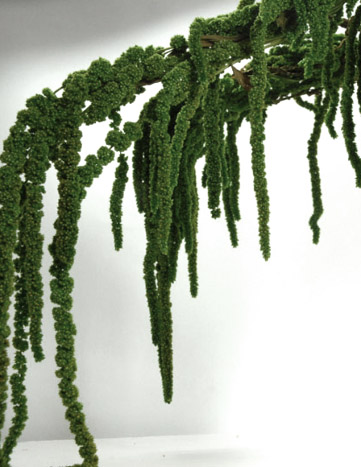 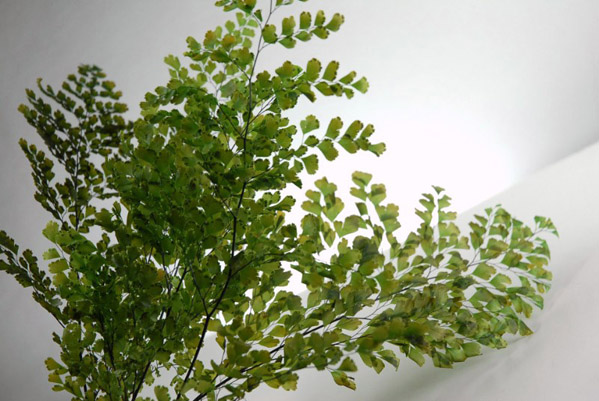 [Speaker Notes: Saveoncrafts.com]
Glycerin preserved hydrangea
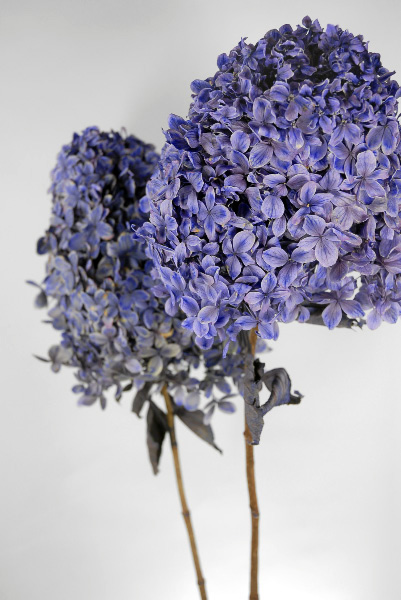 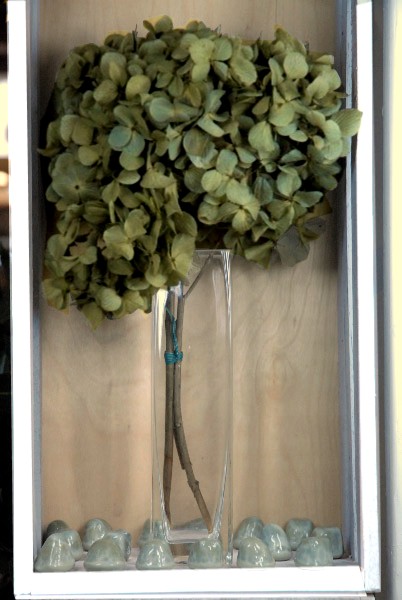 [Speaker Notes: Saveoncrafts.com]
Glycerin preserved foliage
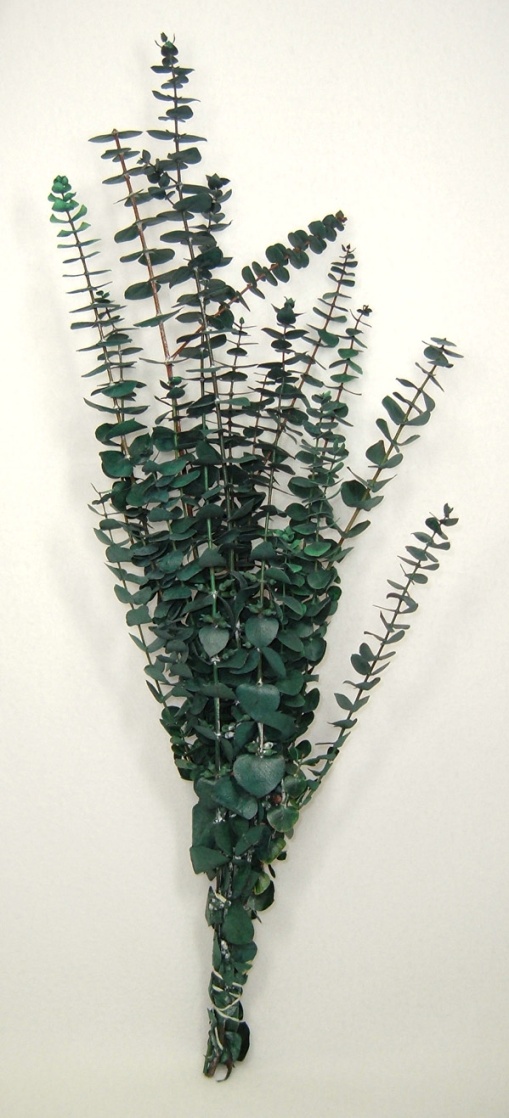 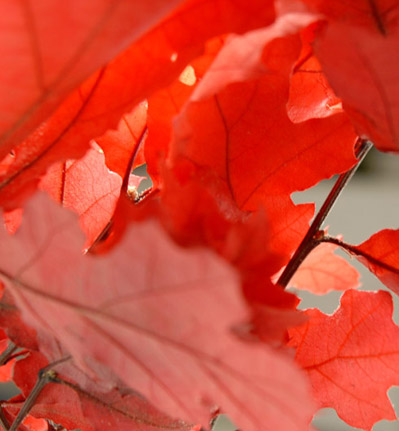 [Speaker Notes: Saveoncrafts.com]
Preserved Botanicals
Desiccant: a substance that absorbs moisture; e.g., sand, alum, borax, cornmeal, and silica gel; often used to dry flowers and foliage.
Silica gel:  a highly absorbent, amorphous form of silica that resembles white sand, used chiefly as a dehydrating agent for drying fresh plant materials
[Speaker Notes: The American Institute of Floral Designers, The AIFD Guide to Floral Design: Terms, Techniques, and Traditions.  Intelvid Group 2005]
Preserved Botanicals
Freeze drying:  a process of drying plant materials.  Materials are first frozen, then ice crystals are slowly removed from the plant cells through a vacuum system within a freeze-drying unit.  Most flowers retain shape, suppleness, texture and color.
[Speaker Notes: The American Institute of Floral Designers, The AIFD Guide to Floral Design: Terms, Techniques, and Traditions.  Intelvid Group 2005]
Freeze-dried Rose petals
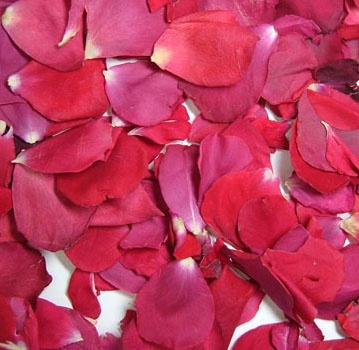 [Speaker Notes: Saveoncrafts.com]
Freeze-dried dendrobium orchid
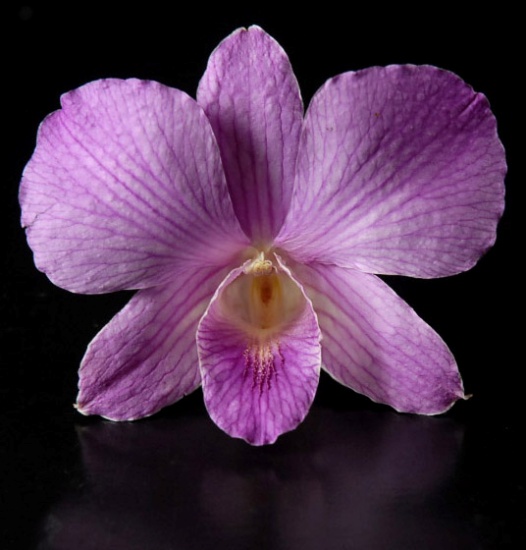 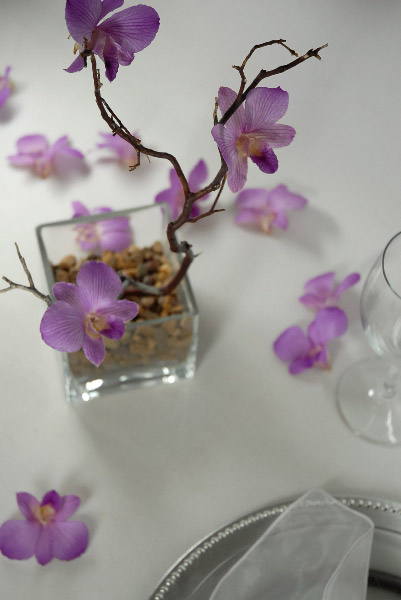 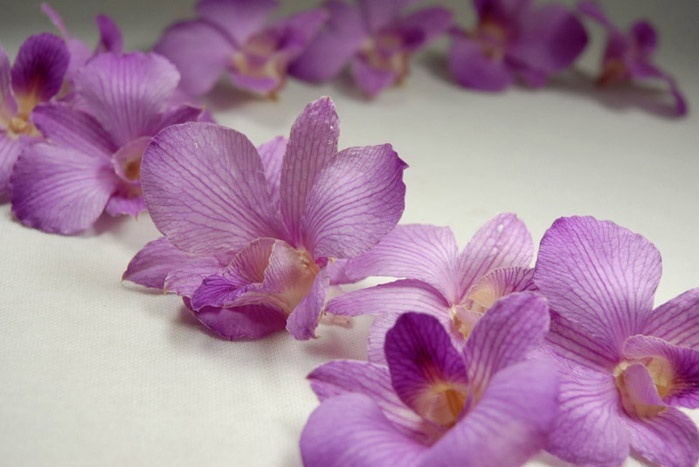 [Speaker Notes: Saveoncrafts.com]
Air drying: a method of drying fresh flowers and foliage by leaving them out of water in the open air and allowing moisture of dissipate, often accomplished by hanging the plant material upside-down.
[Speaker Notes: The American Institute of Floral Designers, The AIFD Guide to Floral Design: Terms, Techniques, and Traditions.  Intelvid Group 2005]
Preserved Botanicals
Rack drying:  a method of drying fresh materials by laying the plant material on an elevated, flat surface or screen to allow free movement of air, permitting moisture in the material to dissipate 
Hanging:  a method of air drying by hanging plant materials upside-down so as to prevent flower heads from drooping, thereby retaining their natural position.
[Speaker Notes: The American Institute of Floral Designers, The AIFD Guide to Floral Design: Terms, Techniques, and Traditions.  Intelvid Group 2005]
Air dried cockscomb
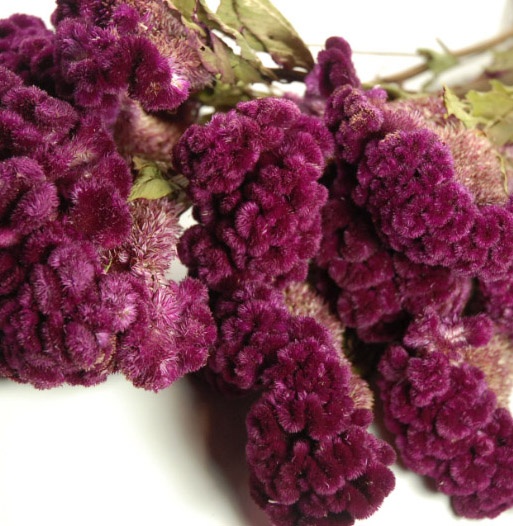 [Speaker Notes: Saveoncrafts.com]
Air dried sunflowers
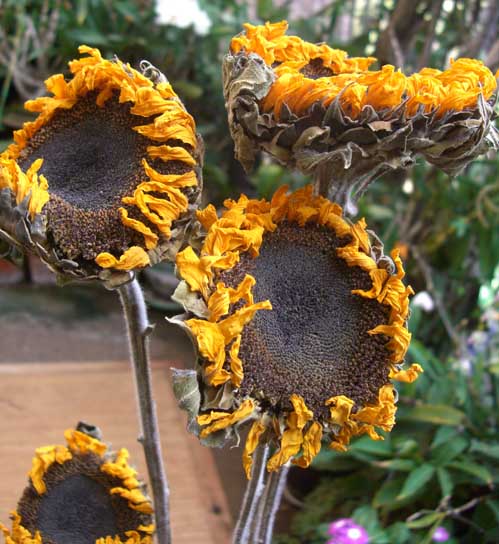 [Speaker Notes: Saveoncrafts.com]
Preserved green roses
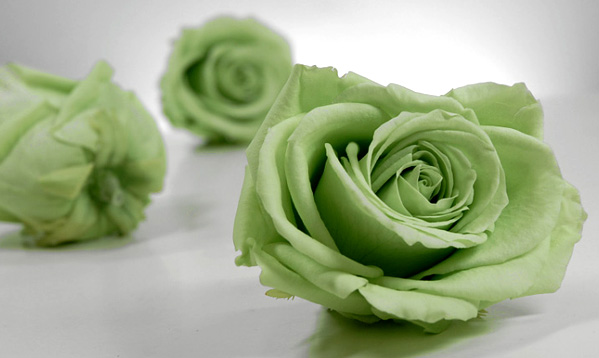 [Speaker Notes: Saveoncrafts.com]
Air Dried flowers
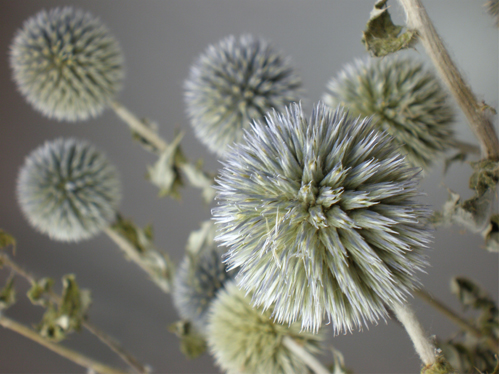 [Speaker Notes: Saveoncrafts.com]
Air-dried wreath
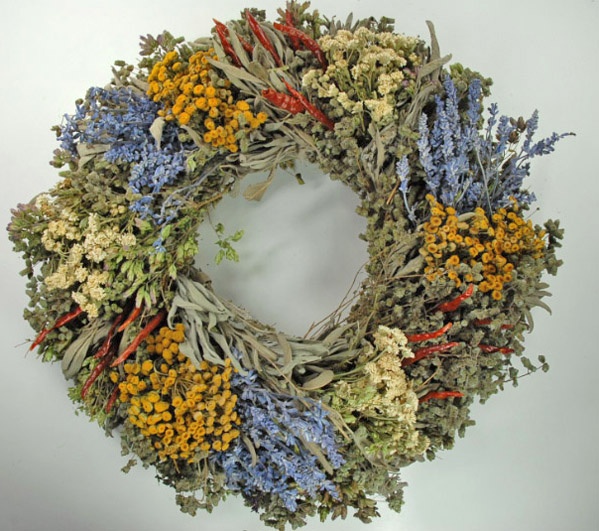 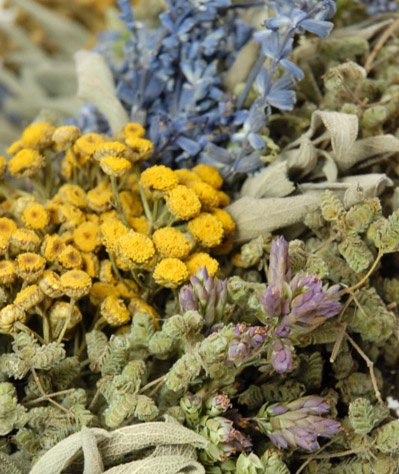 [Speaker Notes: Saveoncrafts.com]
Air-dried lavender
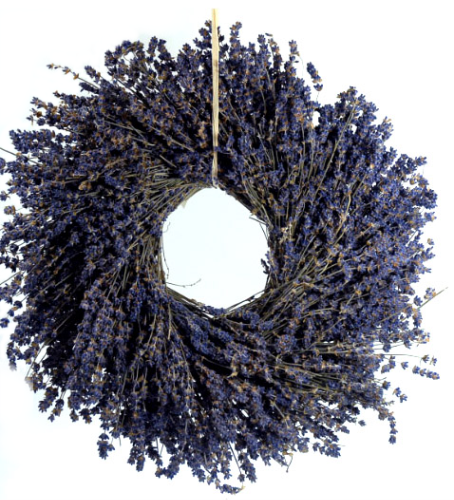 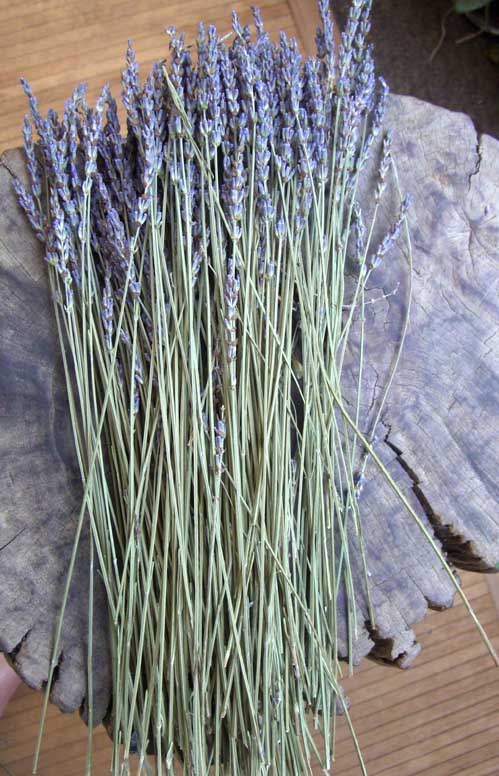 [Speaker Notes: Saveoncrafts.com]
Parchment paper roses
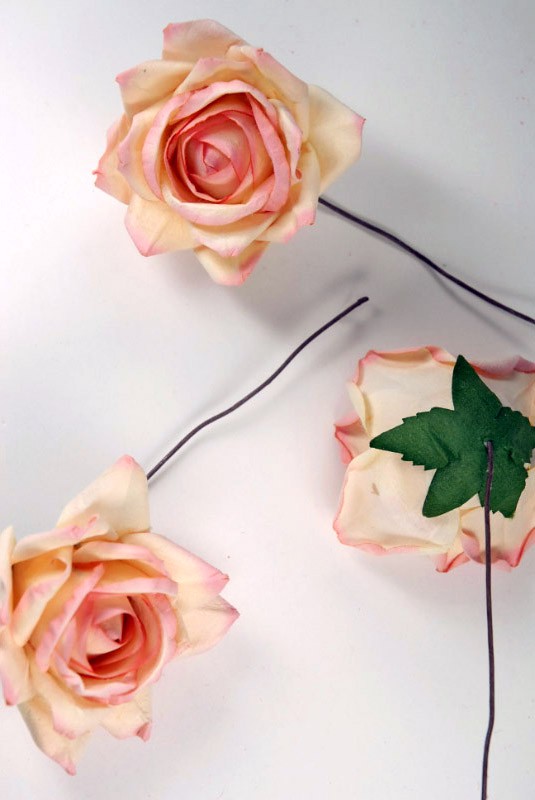 [Speaker Notes: Saveoncrafts.com]
Hand-made paper roses
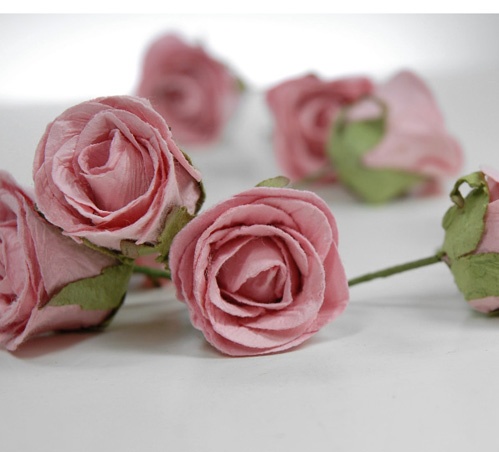 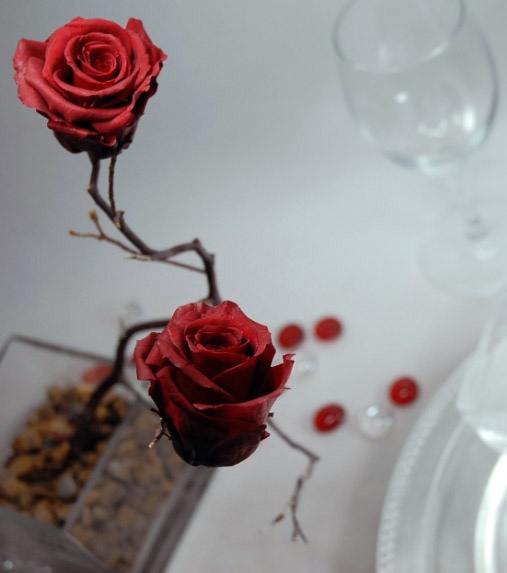 [Speaker Notes: Saveoncrafts.com]
Flowers made out of Sola wood
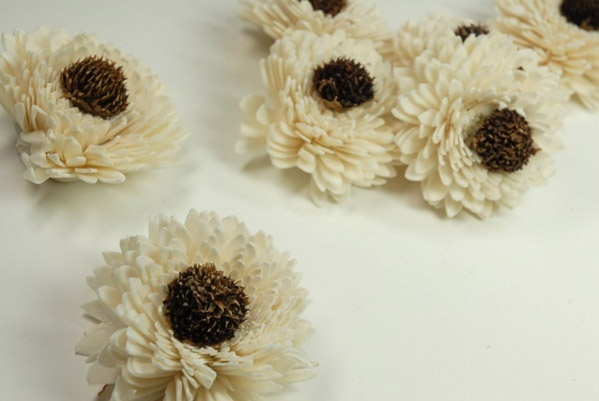 [Speaker Notes: Saveoncrafts.com]
Preserved Botanicals
Kiln drying:  a method of removing moisture from plant materials by placing the plant or flower structures into a low temperature (100 degree) conventional oven.
Microwave drying:  a preservation method whereby plant materials are placed in silica gel and heated in a microwave oven to quickly remove moisture from the plant material.
[Speaker Notes: The American Institute of Floral Designers, The AIFD Guide to Floral Design: Terms, Techniques, and Traditions.  Intelvid Group 2005]
Preserved Botanicals
Pressing:  a method of drying plant materials between absorbent sheets of paper upon which weight or pressure is applied, resulting in flattened specimens.
[Speaker Notes: The American Institute of Floral Designers, The AIFD Guide to Floral Design: Terms, Techniques, and Traditions.  Intelvid Group 2005]
Pressing
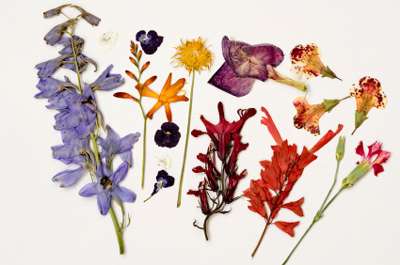 [Speaker Notes: Howstuffworks.com]
Pressed Flower Stickers
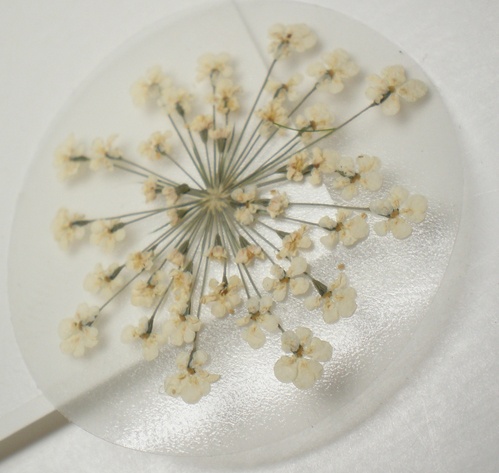 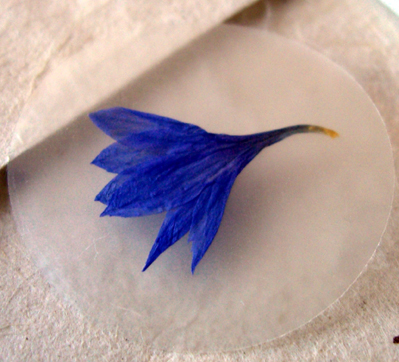 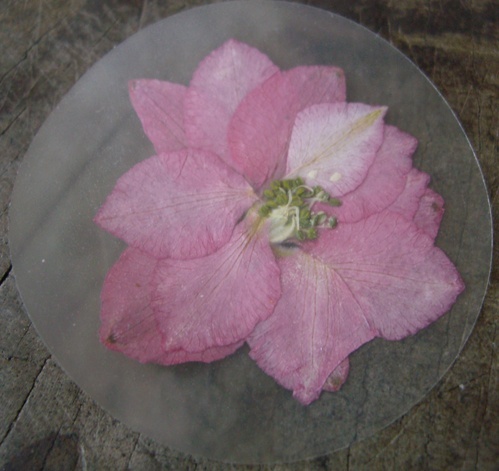 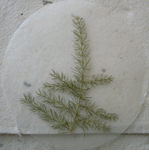 [Speaker Notes: Saveoncrafts.com]
Pressed Flower Pictures
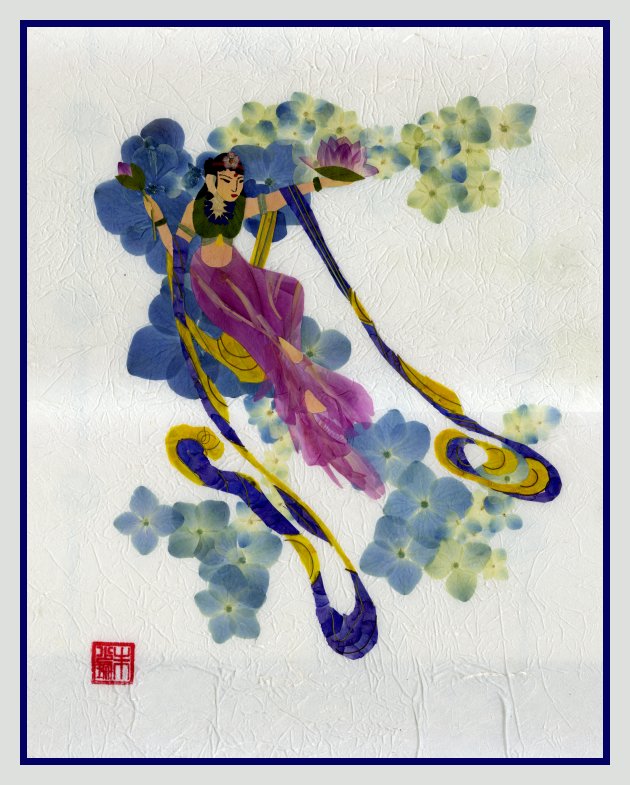 [Speaker Notes: Pressed-flowers.info 
Kaite Chu]
Pressed Flower Pictures
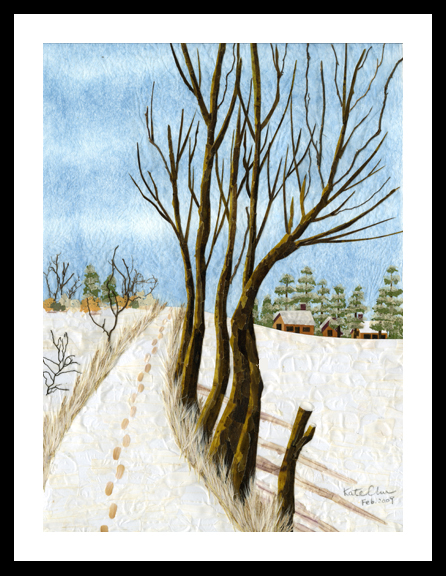 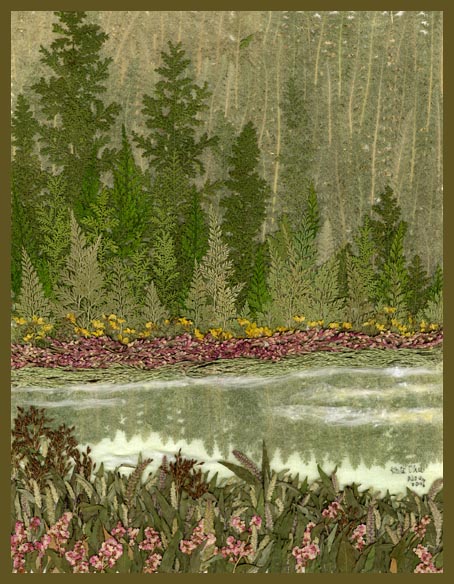 [Speaker Notes: Pressed-flowers.info 
Kaite Chu]
Pressed Flower Pictures
[Speaker Notes: Pressed-flowers.info 
Kaite Chu]
Pressed Flower Pictures
[Speaker Notes: Pressed-flowers.info 
Kaite Chu]
Pressed Flower Pictures
[Speaker Notes: Pressed-flowers.info 
Kaite Chu]
Preserved Botanicals
Potpourri: a mixture of dried and preserved petals, herbs, and other materials, either naturally fragrant or blended with oils or spices, used to perfume rooms and personal items.
[Speaker Notes: The American Institute of Floral Designers, The AIFD Guide to Floral Design: Terms, Techniques, and Traditions.  Intelvid Group 2005]
Potpourri
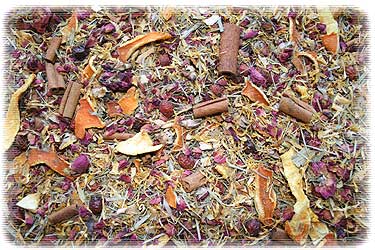 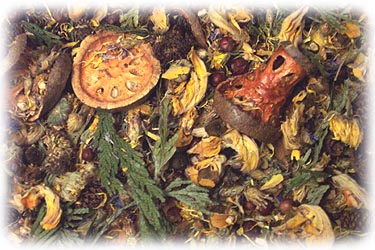 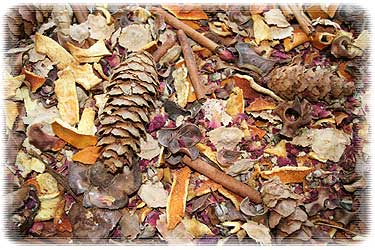 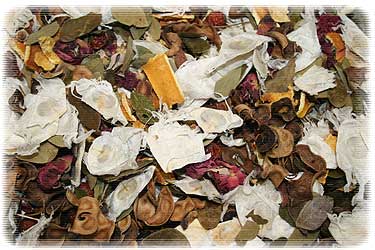 [Speaker Notes: Yankeescents.com]
Preserved Botanicals
Acrylic water:  a product composed of two liquids which, when mixed together, gradually harden into a transparent solid that resembles clear water.  Acrylic water is often used in glass vase arrangement of artificial flowers to create the appearance of fresh flowers arranged in water.
[Speaker Notes: The American Institute of Floral Designers, The AIFD Guide to Floral Design: Terms, Techniques, and Traditions.  Intelvid Group 2005]
Acrylic water
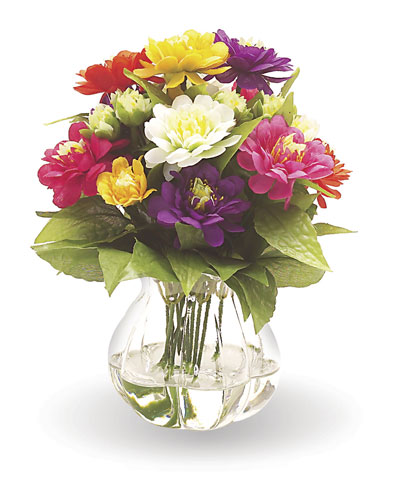 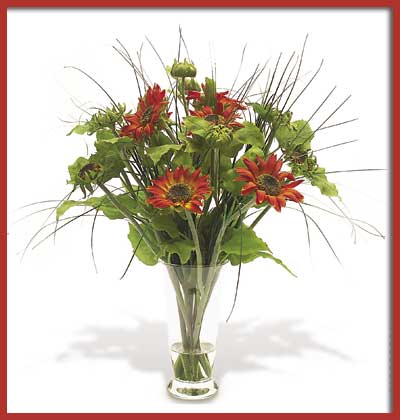 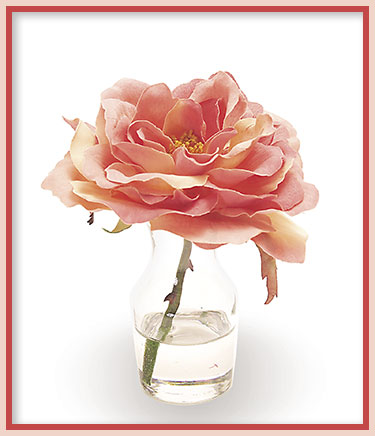 [Speaker Notes: darbycreektrading.com]
Preserved Botanicals
Moss:  a small, primitive, spore-bearing plant found growing in damp areas on soil, bark, rocks, etc.
[Speaker Notes: The American Institute of Floral Designers, The AIFD Guide to Floral Design: Terms, Techniques, and Traditions.  Intelvid Group 2005]
Sheet & Spanish Moss
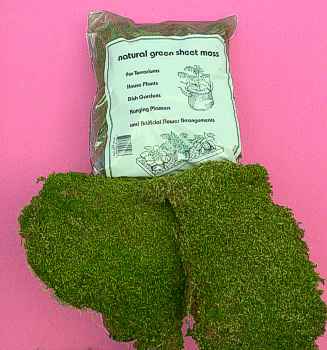 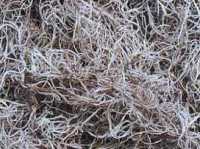 [Speaker Notes: Driednaturals.com]
Gathering Plant Material for preserving
Dry day in afternoon—no dew
Very best specimens
Cut with sharp pruning shears
Place in water
Avoid over mature materials
Before shedding pollen
Avoid endangered, protected, toxic
[Speaker Notes: Hunter, Norah T., The Art of Floral Design Second Edition Delmar 2000.]
Storing preserved plant material
Hang in bunches
Layered between tissue paper
Glycerin flowers store alone
[Speaker Notes: Hunter, Norah T., The Art of Floral Design Second Edition Delmar 2000.]
Maintenance and cleaning
Clean once a week 
Foliage cleaners and conditioners 
Salt
Blow dryer
Feather duster
Soft paintbrush
Cloth
Swish in warm soapy water
Store unused in box or bag
[Speaker Notes: Hunter, Norah T., The Art of Floral Design Second Edition Delmar 2000.]
Examples of Student Activities
Pressed Flower Designs
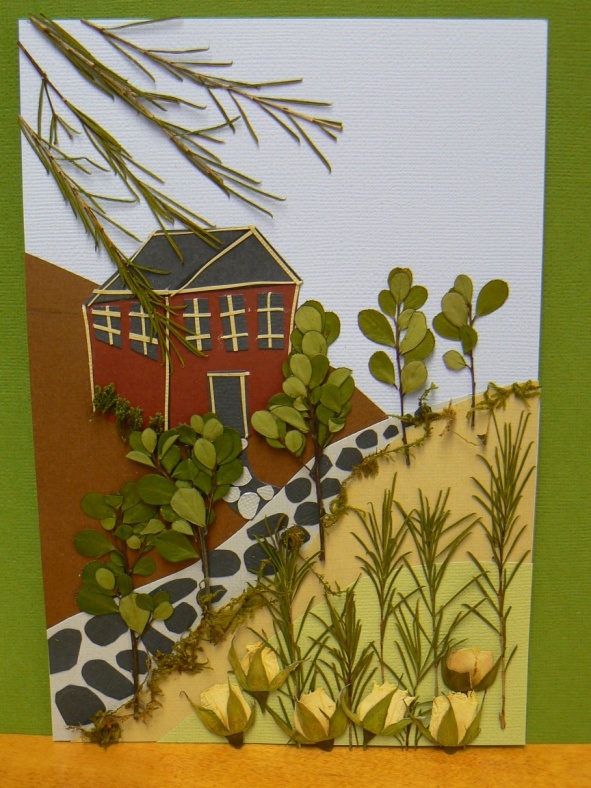 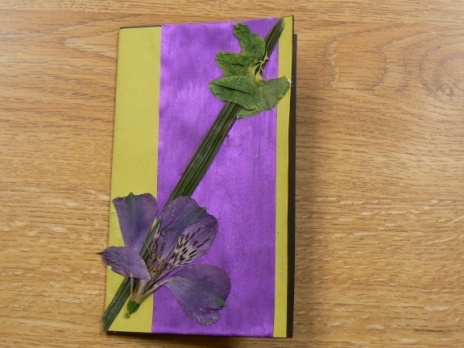 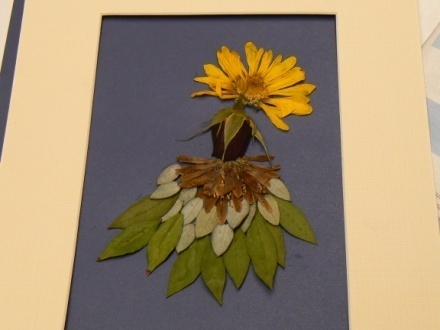 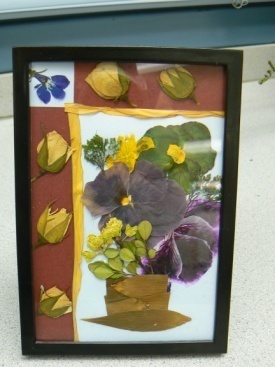 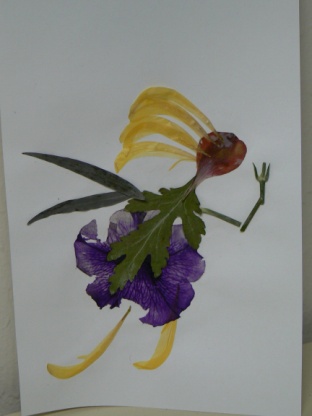 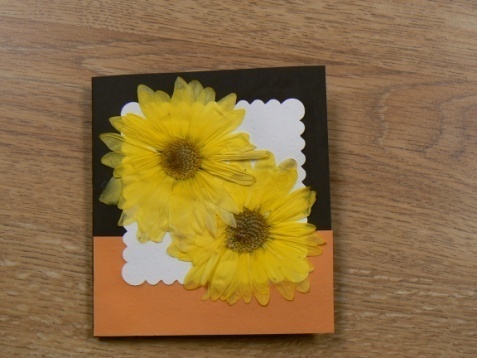 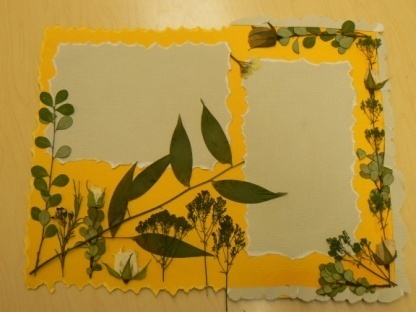 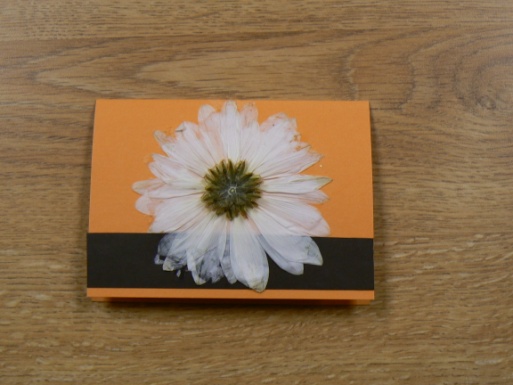 Drying methods—borax vs. hanging
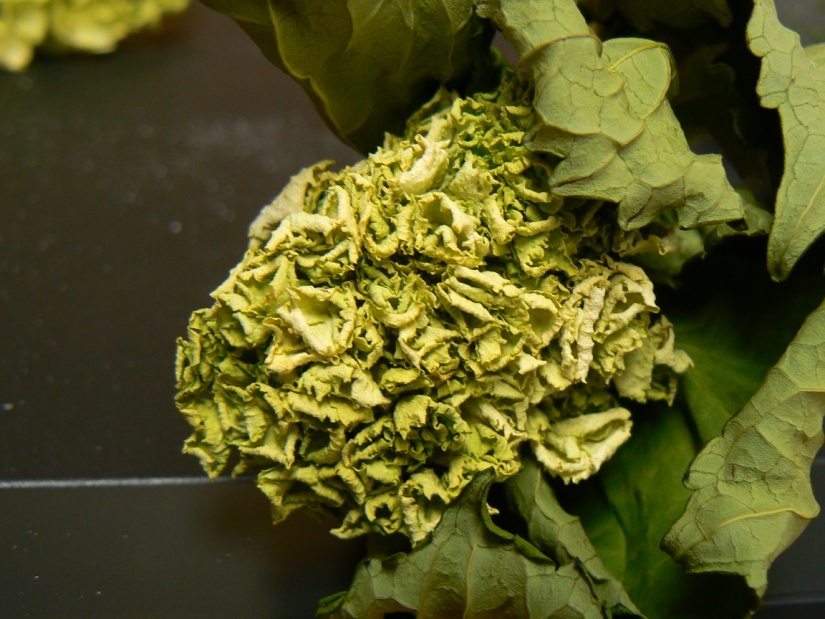 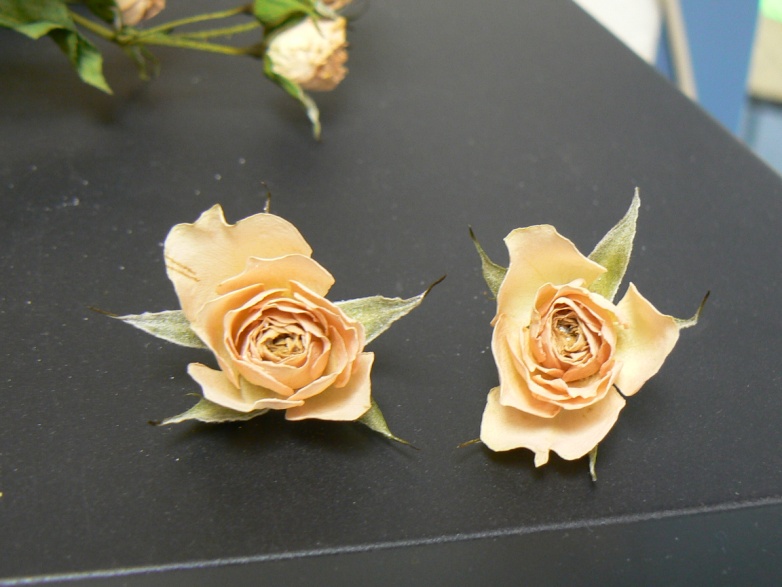 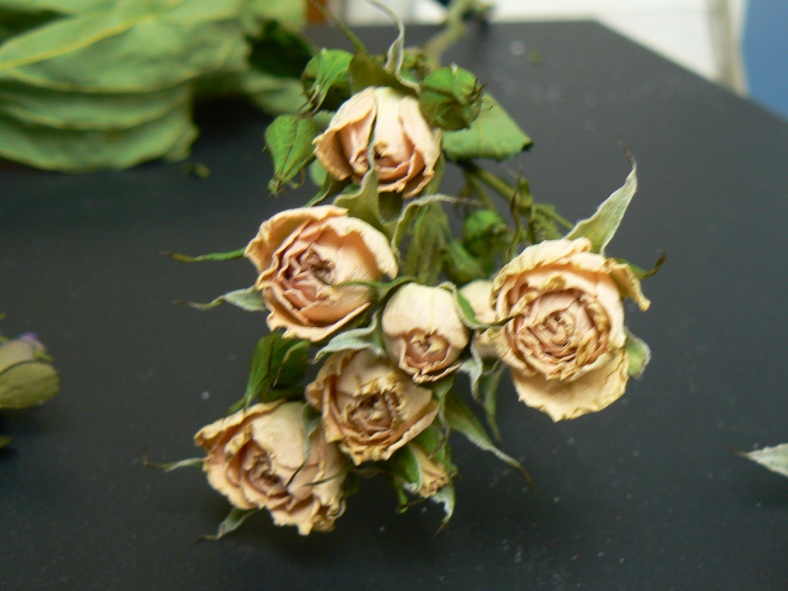 Permanent Arrangements
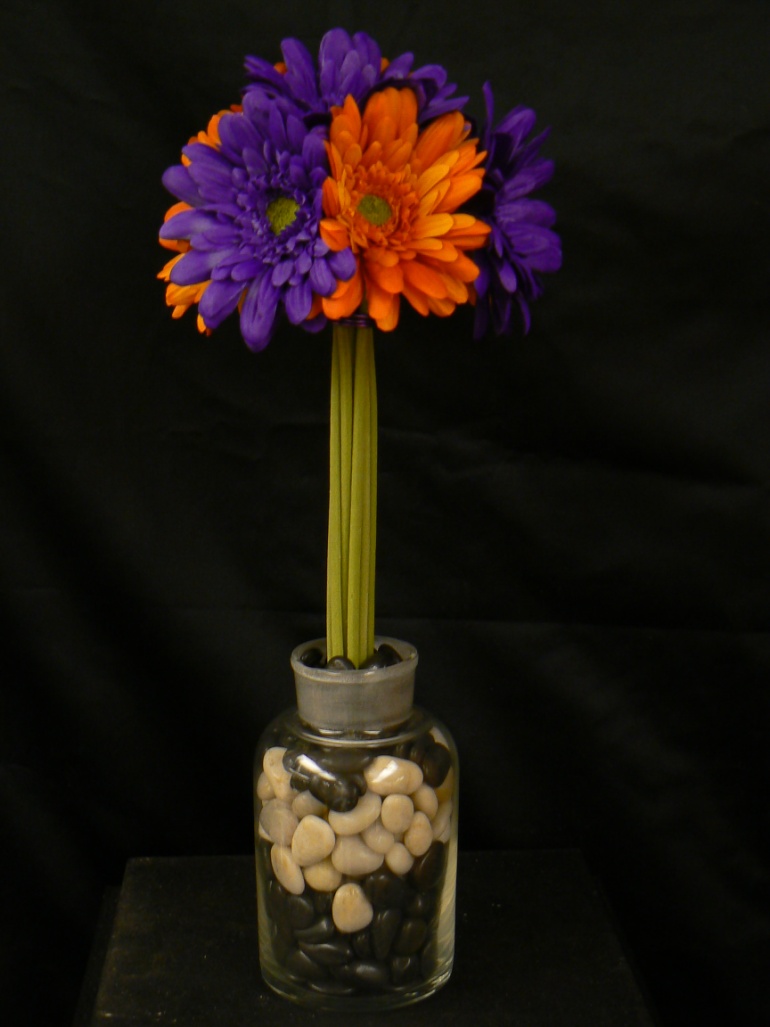 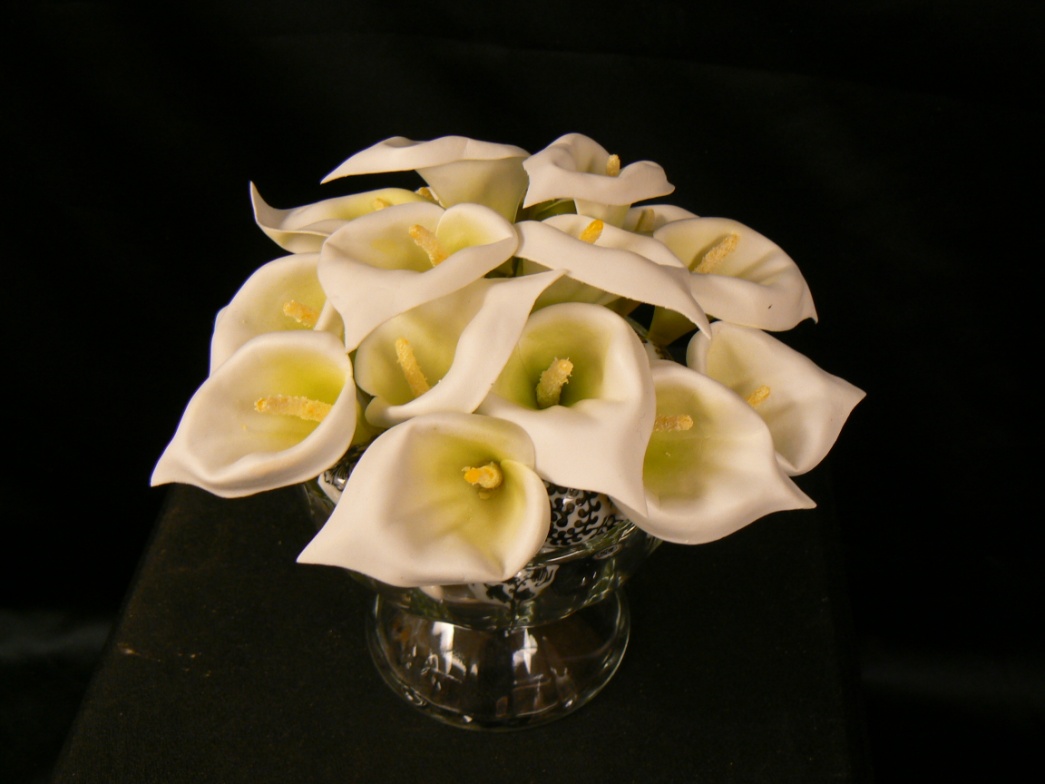 Permanent Arrangements
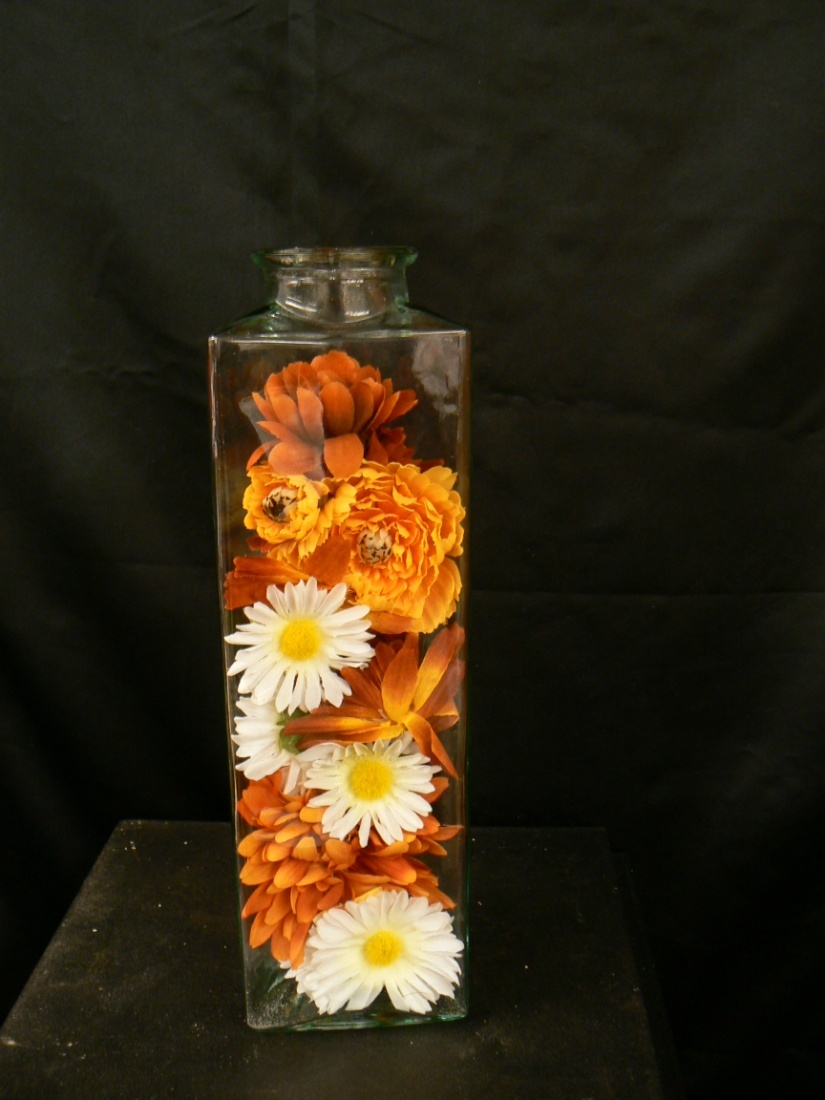 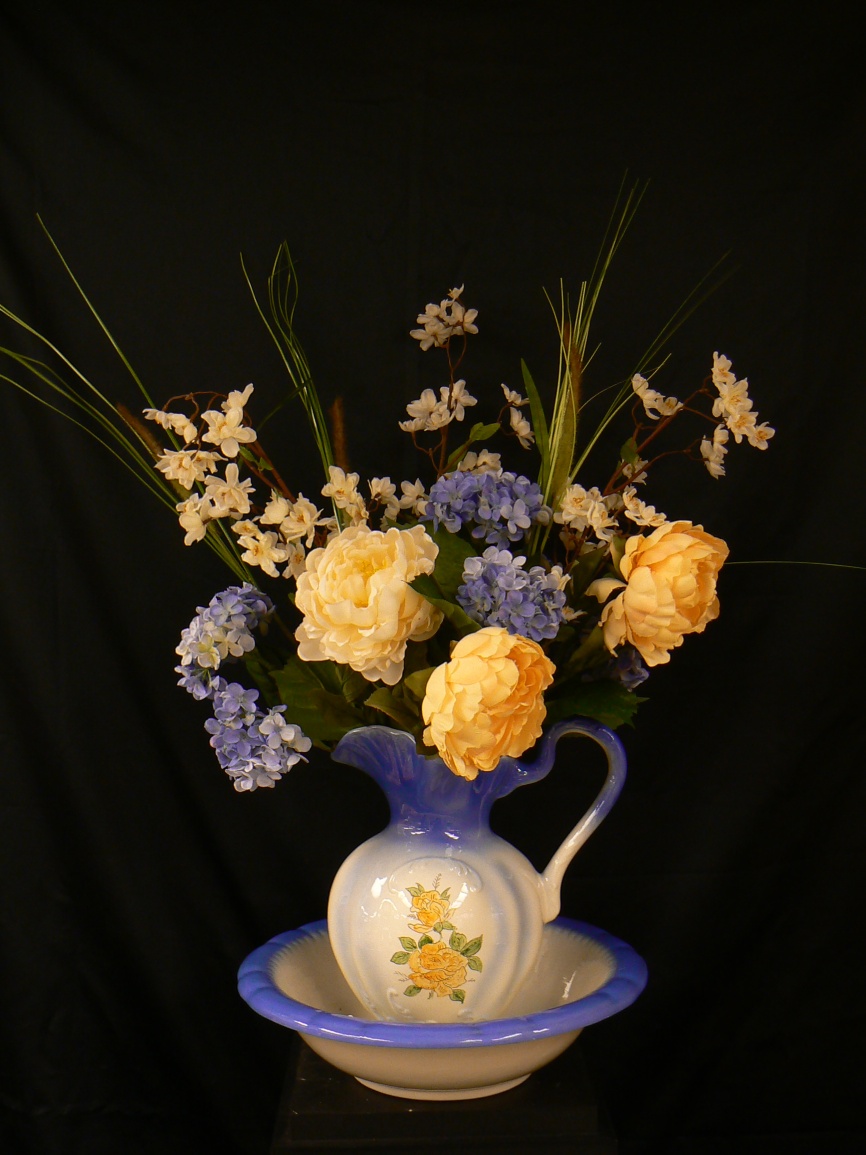 Permanent Wreath
Permanent Arrangements
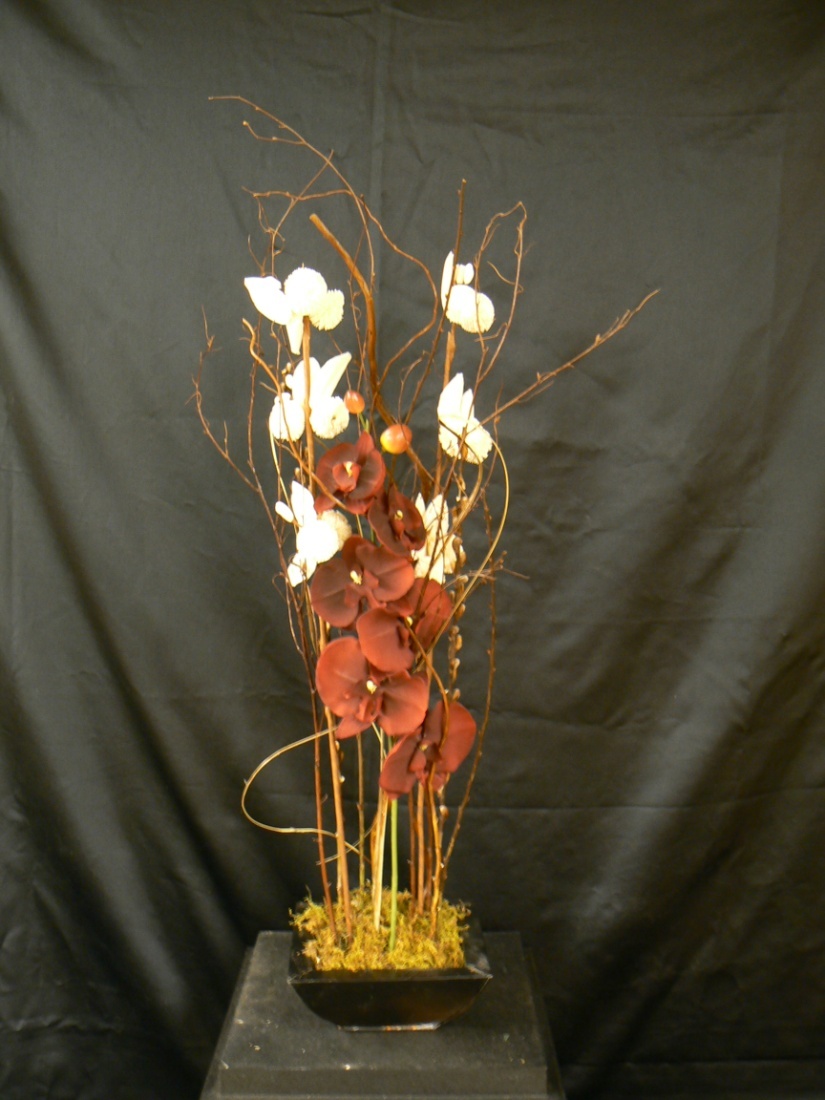 Permanent Arrangement